স্বাগতম
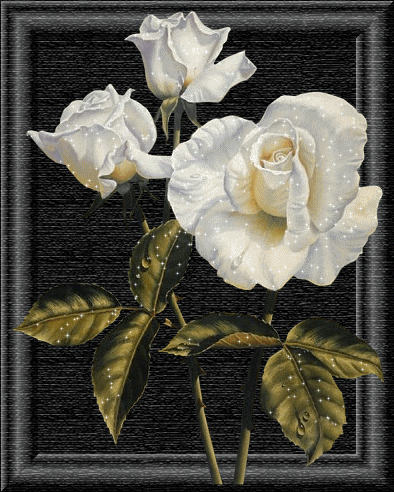 পরিচিতি
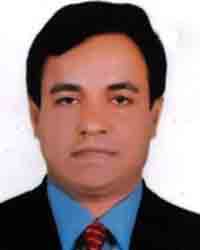 শ্রেণীঃ- ৯ম
বিষয়ঃ গণিত
অধ্যায় – ৮ম  
সময়-৫০ মিনিট
তাঃ২৬/০৪/২0
মোহাম্মদ বিল্লাল হোসেন
সহকারী প্রধান শিক্ষক
দিঘীরপাড় এ.সি. ইনষ্টিটিউশন
টঙ্গীবাড়ী, মুন্সিগঞ্জ
ছবিতে কী দেখতে পাচ্ছো?
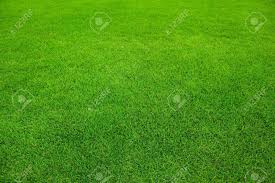 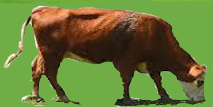 আজকের পাঠ
বৃত্ত
শিখনফল
এই পাঠ শেষে শিক্ষার্থীরা---
১। বৃত্তের সংজ্ঞা দিতে পারবে।
২। বৃত্তের বিভিন্ন অংশ ব্যাখ্যা করতে পারবে।
৩।e„Ë¯’ †KvY ও †K›`ª¯’ †KvY  কি তা বলতে পারবে ।
৪।বৃওের একই চাপের উপর দন্ডায়মান কেন্দ্রস্থ কোণ বৃত্তস্থ কোণের দ্বিগুন ।
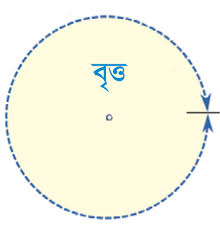 বৃত্তঃ নির্দিষ্ট বিন্দু থেকে সমদুরত্ব বজায় রেখে কোনো বিন্দু যে আবদ্ধ পথ চিত্রিত করে তাই বৃত্ত ।
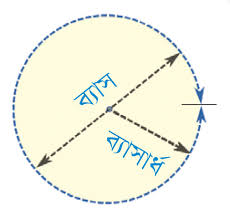 ব্যাসঃ বৃত্তের কোনো জ্যা যদি কেন্দ্র দিয়ে যায়,তবে জ্যাটিকে বৃত্তের ব্যাস বলে । অর্থাৎ, বৃত্তের কেন্দ্রগামী যেকোনো জ্যা হলো ব্যাস।
ব্যাসার্ধঃ কেন্দ্র থেকে পরিধি পর্যন্ত দূরত্বকে বৃত্তের ব্যাসার্ধ বলে।
কেন্দ্রঃ বৃত্তের প্রত্যেক ব্যাসের মধ্যবিন্দুই কেন্দ্র।
বৃত্তের জ্যাঃ বৃত্তের দুইটি ভিন্ন বিন্দুর সংযোজক রেখাংশকে বৃত্তের জ্যা বলে।
A
A
C
C
B
B
চিত্রে  O কেন্দ্র বিশিষ্ট ABC বৃত্তের ব্যাসBC এবং জ্যা AB।
`yBwU R¨v ci¯úi‡K e„‡Ëi Dci¯’ †Kvb we›`y‡Z †Q` Ki‡j Drcbœ †Kvb‡K e„Ë¯’ †KvY (Inscribed angle) e‡j|

†Kvb Pv‡ci Dci `Ûvqgvb †Kvb †Kv‡bi kxl©we›`y hw` †K‡›`ª Aew¯’Z nq Z‡e H †KvY‡K †K›`ª¯’ †KvY (Central angle) e‡j|
প্রশ্নঃ বৃত্তের একই চাপের উপর দন্ডায়মান কেন্দ্রস্থ কোণ বৃত্তস্থ কোণের দ্বিগুন।
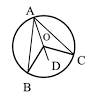 বিশেষ নির্বচনঃ মনে করি, O কেন্দ্রবিশিষ্ট ABC একটি বৃত্ত এবং তার একই উপচাপ BC  এর উপর দন্ডায়মান <BAC বৃত্তস্থ এবং <BOC কেন্দ্রস্থ কোণ। প্রমাণ করতে হবে যে, <BOC = 2<BAC 
অঙ্কনঃ মনে করি, AC রেখাংশ কেন্দ্রগামী নয়। এ ক্ষেত্রে A বিন্দু দিয়ে কেন্দ্রগামী রেখাংশ AD আঁকি।
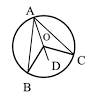 একক কাজ
চিত্রসহ একটি  বৃত্তস্থ কোণের সংগা দাও।
দলীয় কাজ
প্রশ্নঃ একটি বৃত্ত এঁকে এর ব্যাস, ব্যাসার্ধ, উপচাপ  চিহ্নিত করে দেখাও।
মূল্যায়ন
১। ব্যাস কাকে বলে? 
২।ব্যাসার্ধ   কাকে বলে? 
৩। কেন্দ্রস্থ কোণ কাকে বলে? 
৪। বৃত্তের কেন্দ্র কাকে বলে ?
বাড়ির কাজ
A
D
O
O
B
C
E
F
উপরের চিএ হতে ,প্রমাণ কর যে, < BOC=< EDF
ধন্যবাদ
16